2 Days Left
Separation of Powers
Checks and Balances
Bill Becomes a Law
Separation of Powers
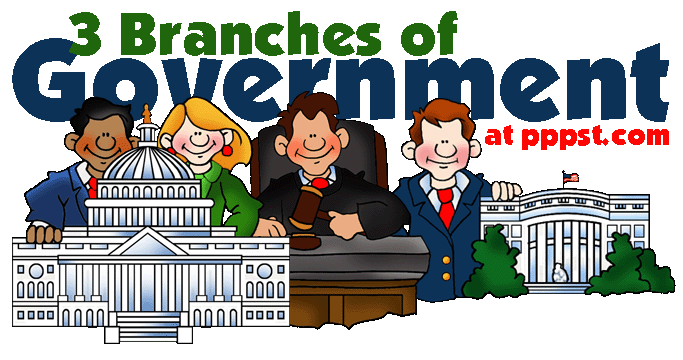 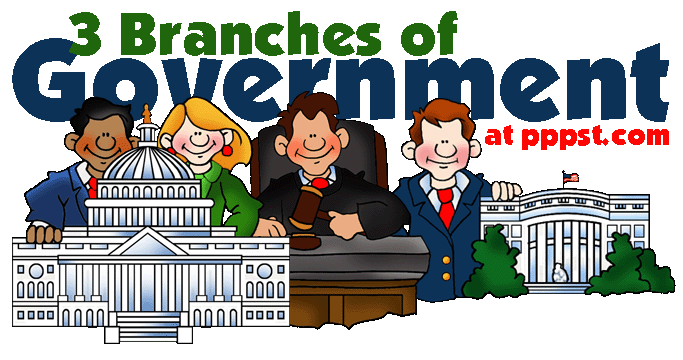 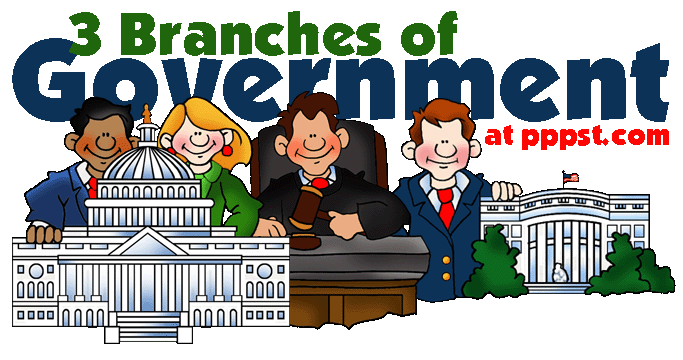 legislative
executive
Judicial
Separation of Powers
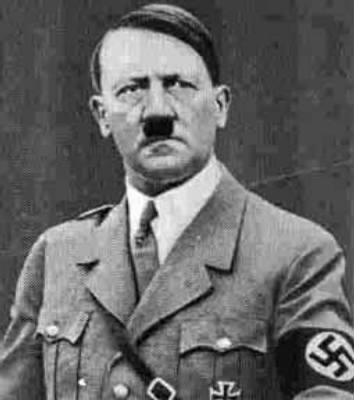 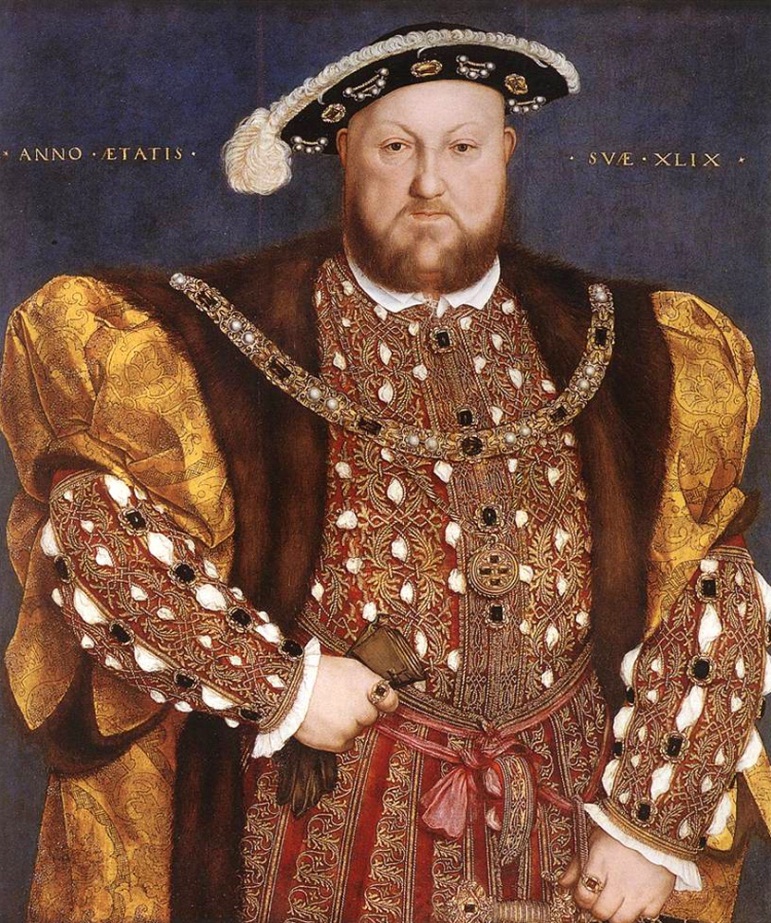 Checks and Balances: prevents one branch of government from becoming to powerful
Limited
Government
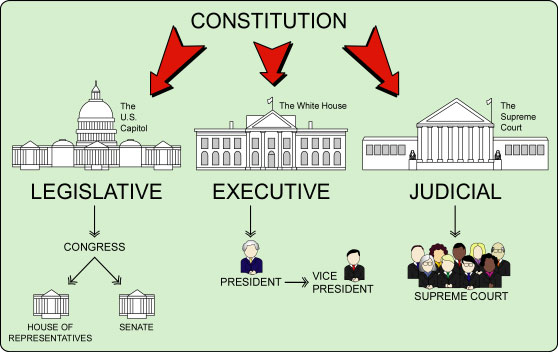 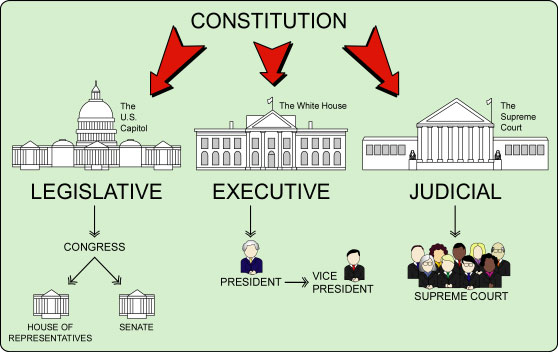 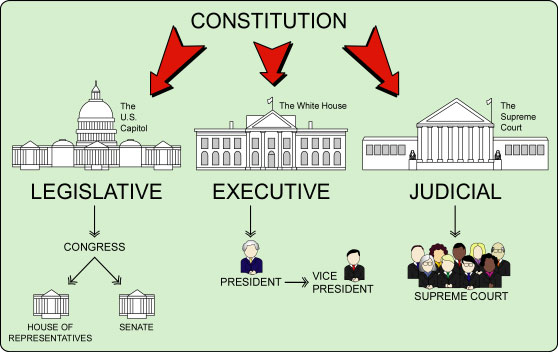 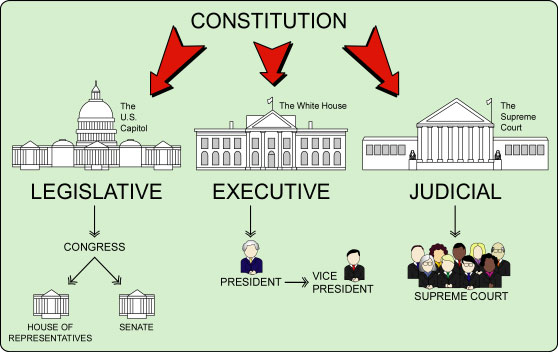 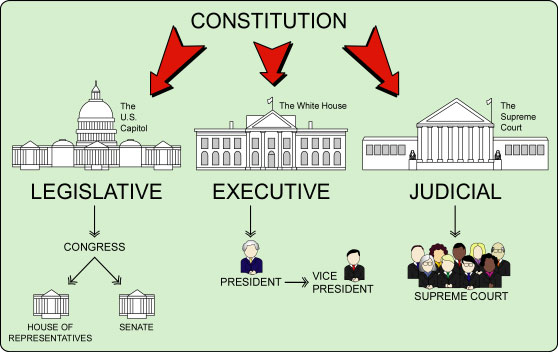 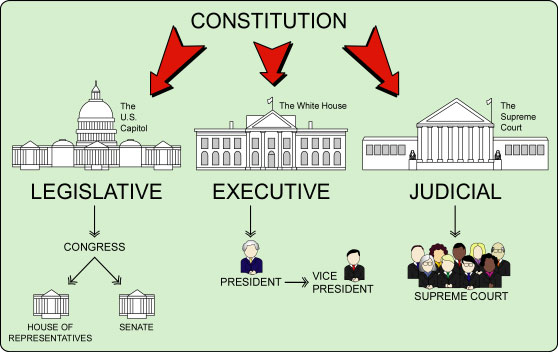 Limited Gov’t = Checks and Balances
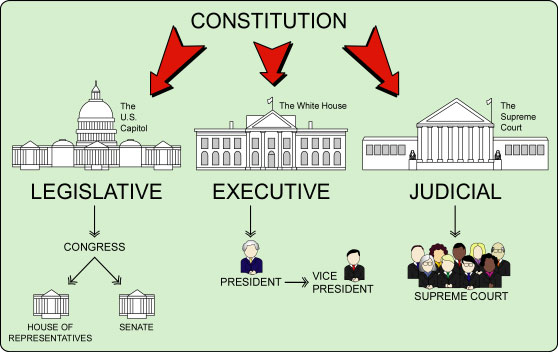 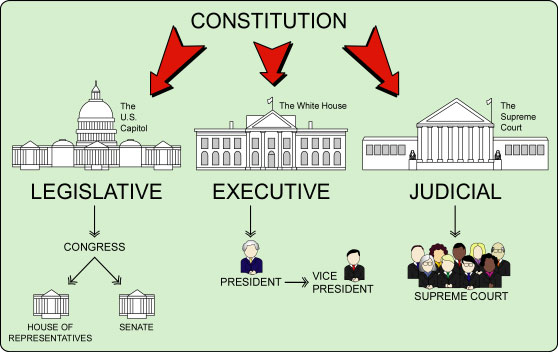 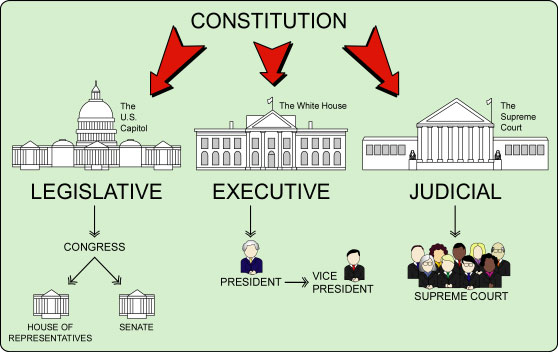 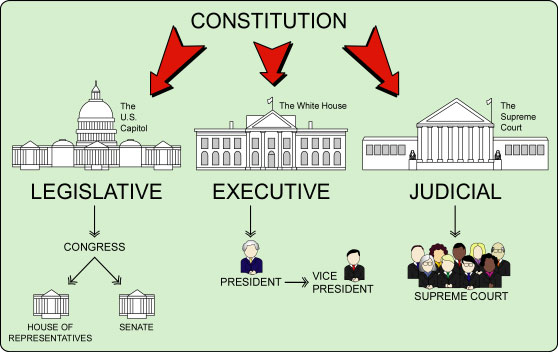 Make a Law:
“Congress gets a raise. Senators make $1 million per year”
VETO
the Law
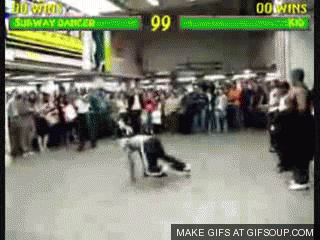 Legislative
Baby
Executive
Break Dancer
veto
Limited Gov’t = Checks and Balances
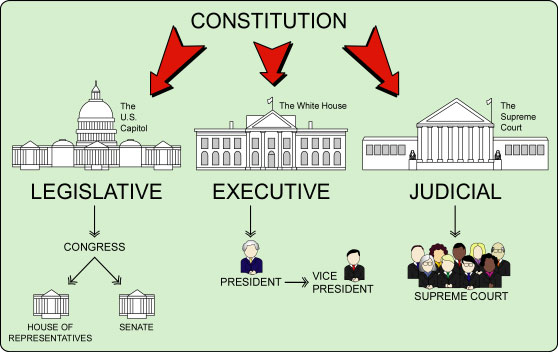 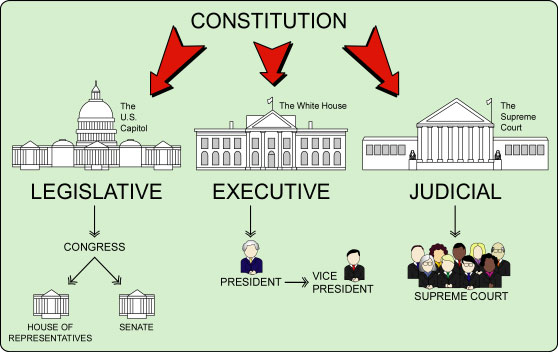 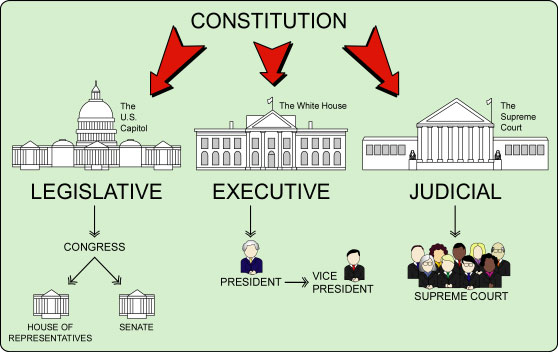 Override
The VETO
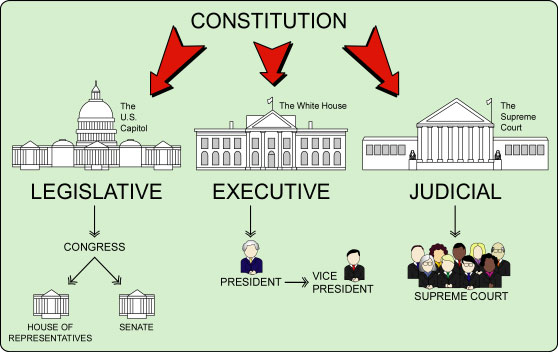 Make a Law:
“Congress gets a raise. Senators make $1 million per year”
VETO
the Law
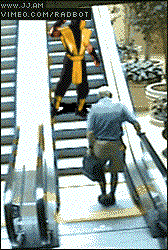 Legislative
Scorpion
overrides
veto
Executive
Old Man
Limited Gov’t = Checks and Balances
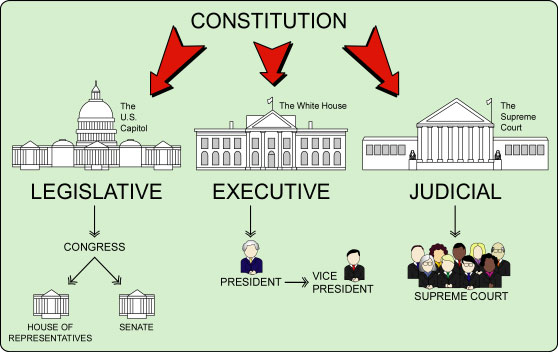 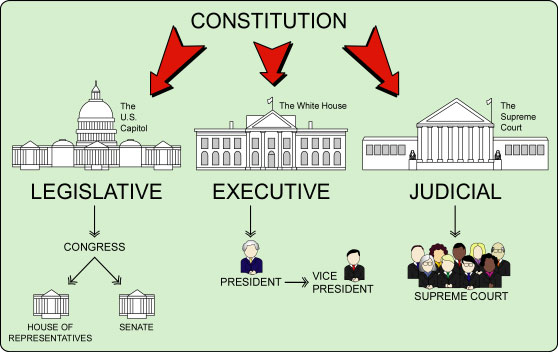 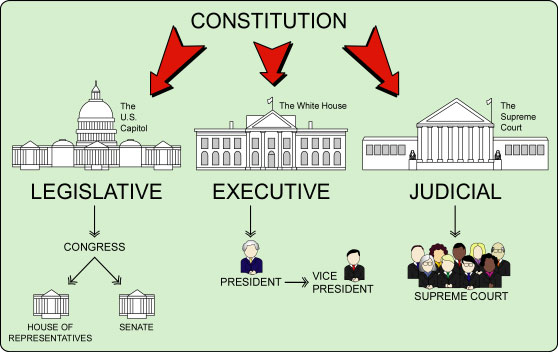 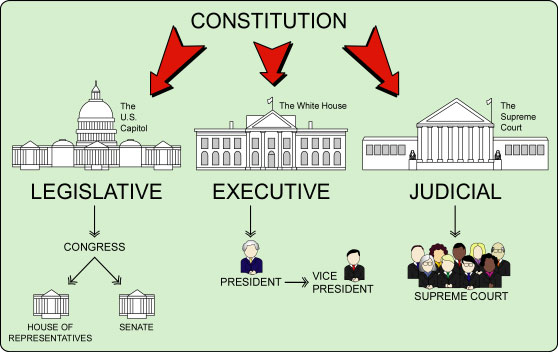 Propose a new budget where the U.S. will spend a billion dollars on food stamps
Disapprove budget
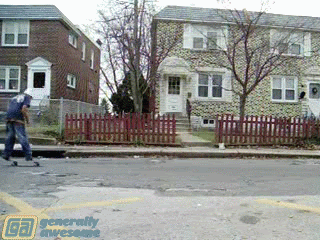 Legislative
Liu Kang
Disapproves
Budget
Executive
Old Man